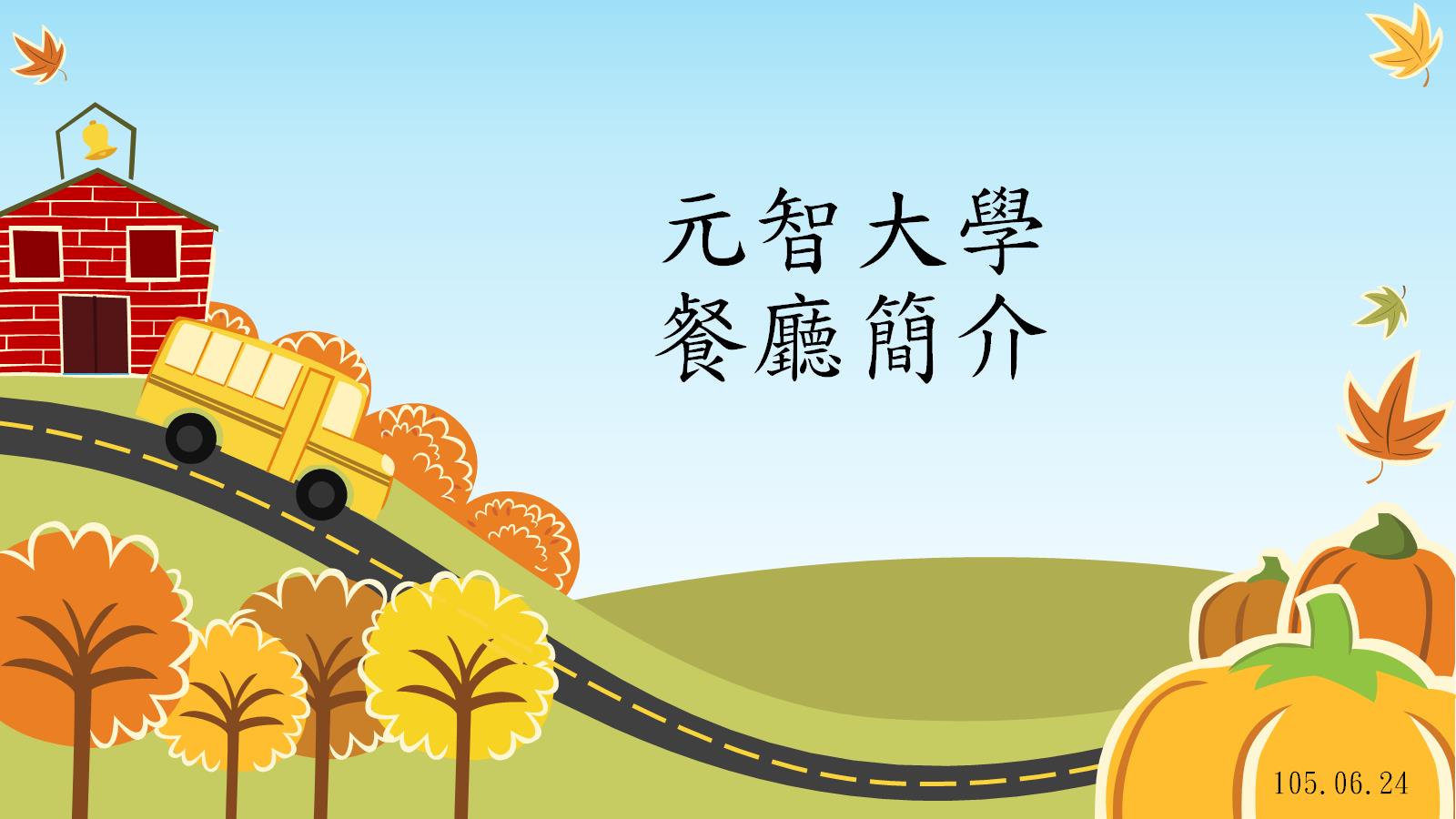 元智大學餐廳簡介
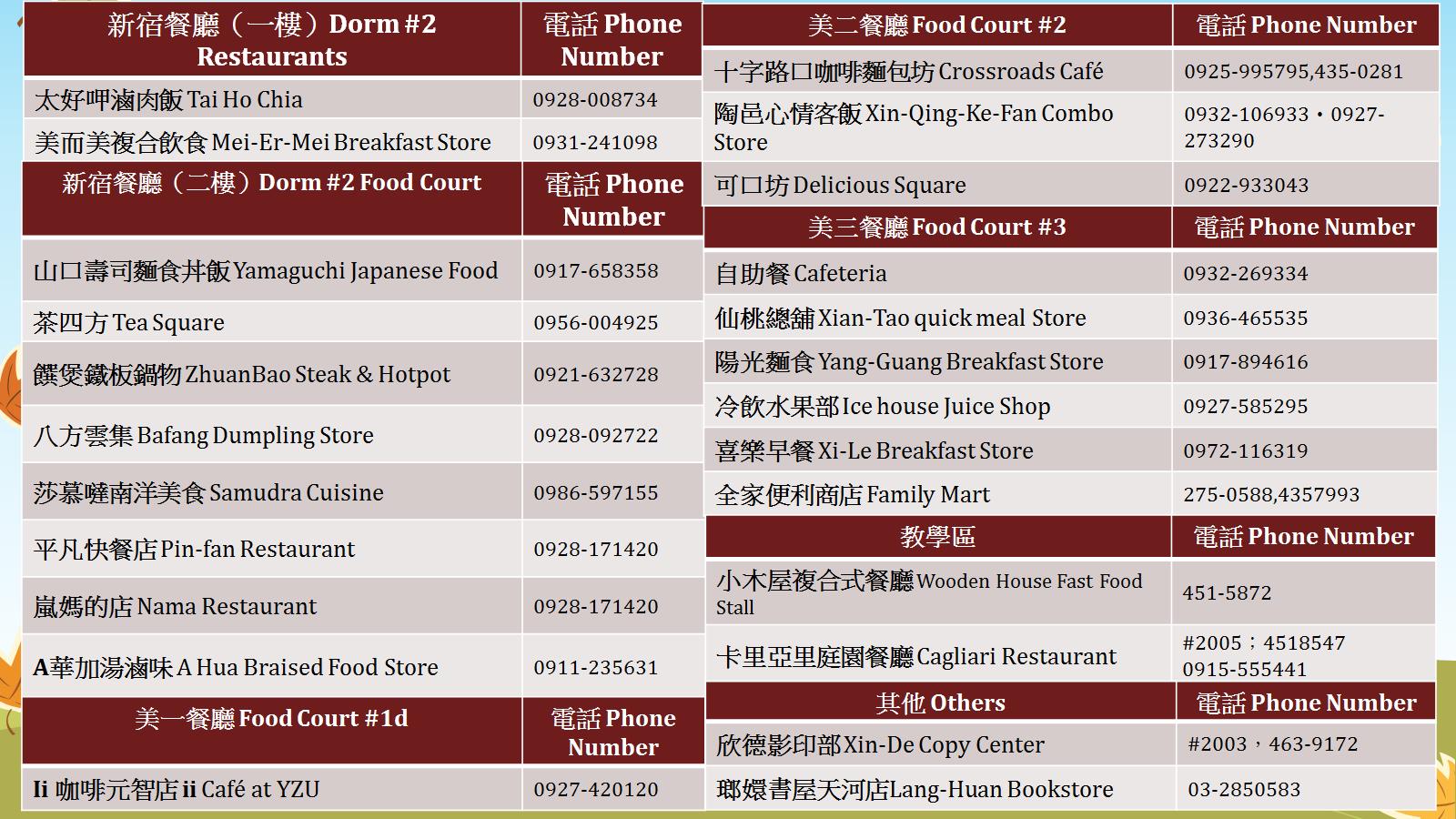 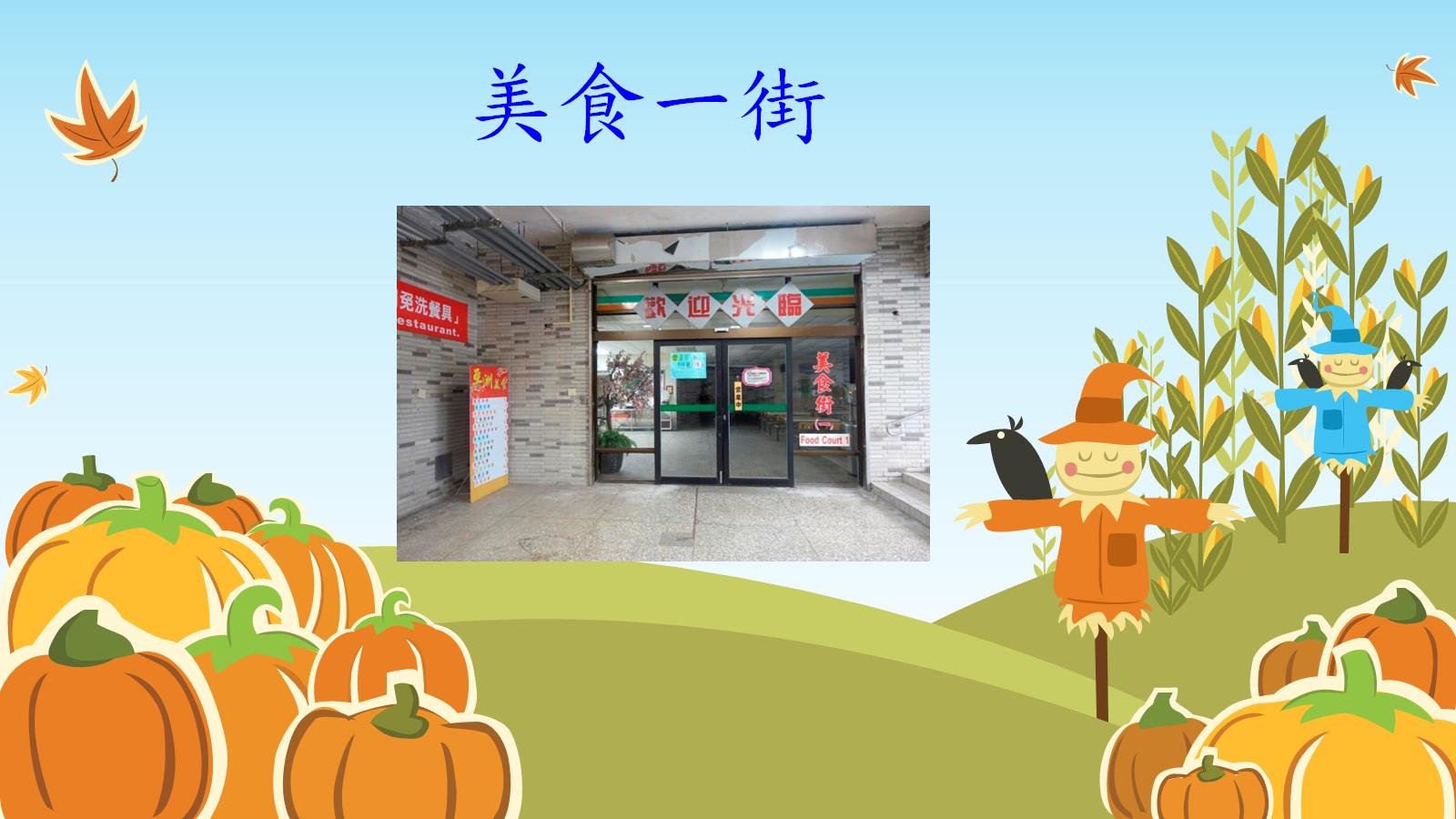 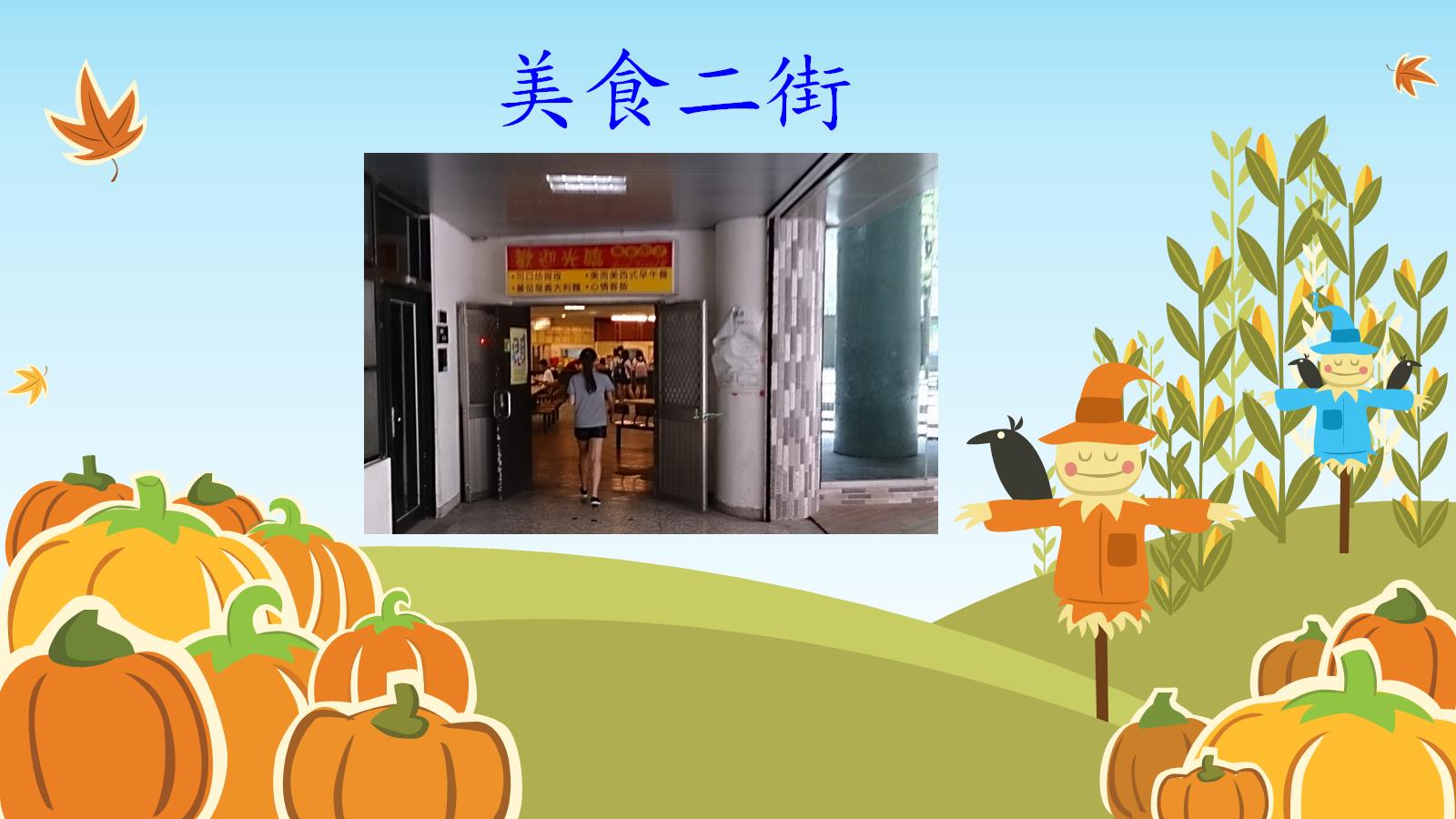 美食二街
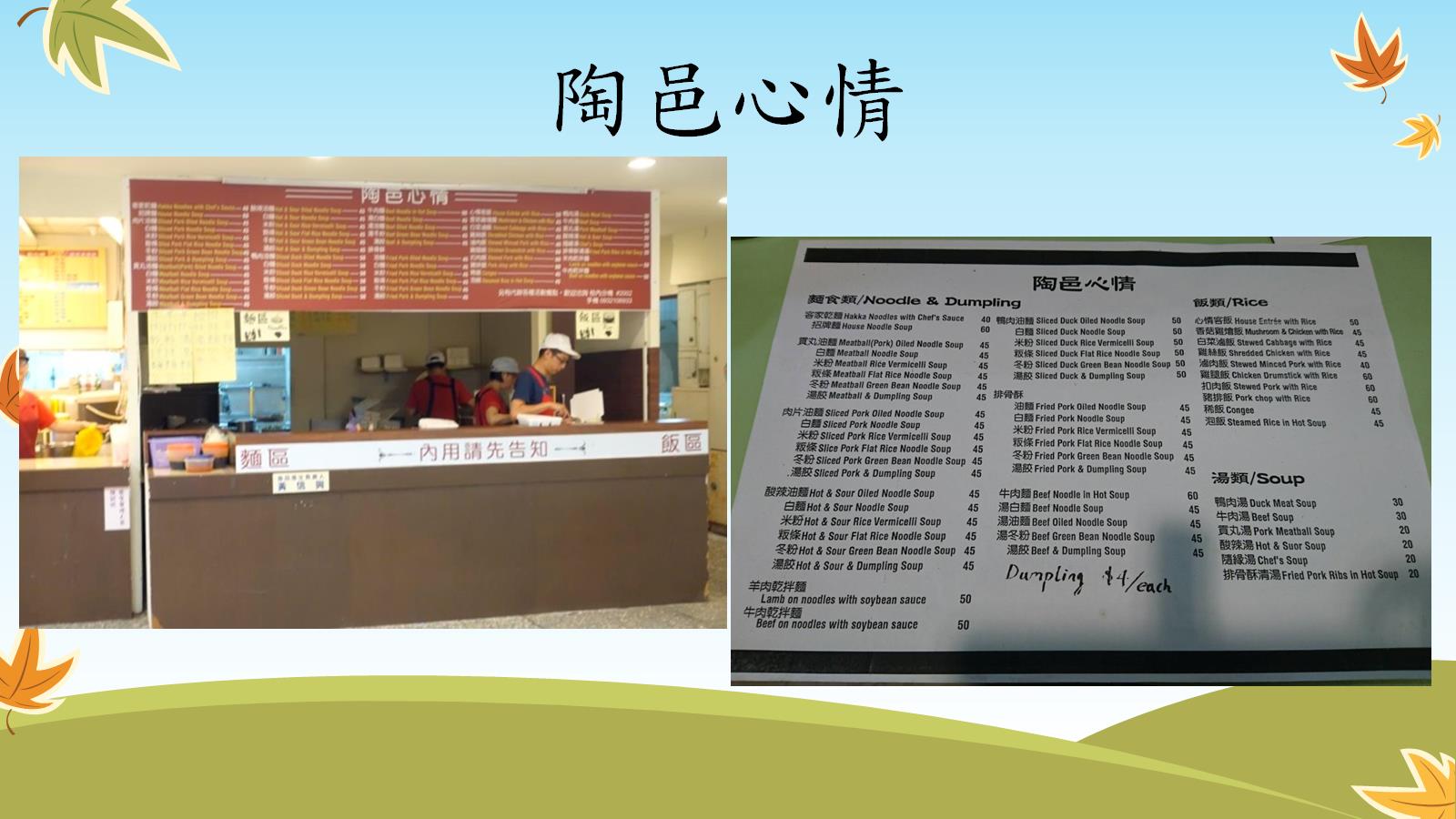 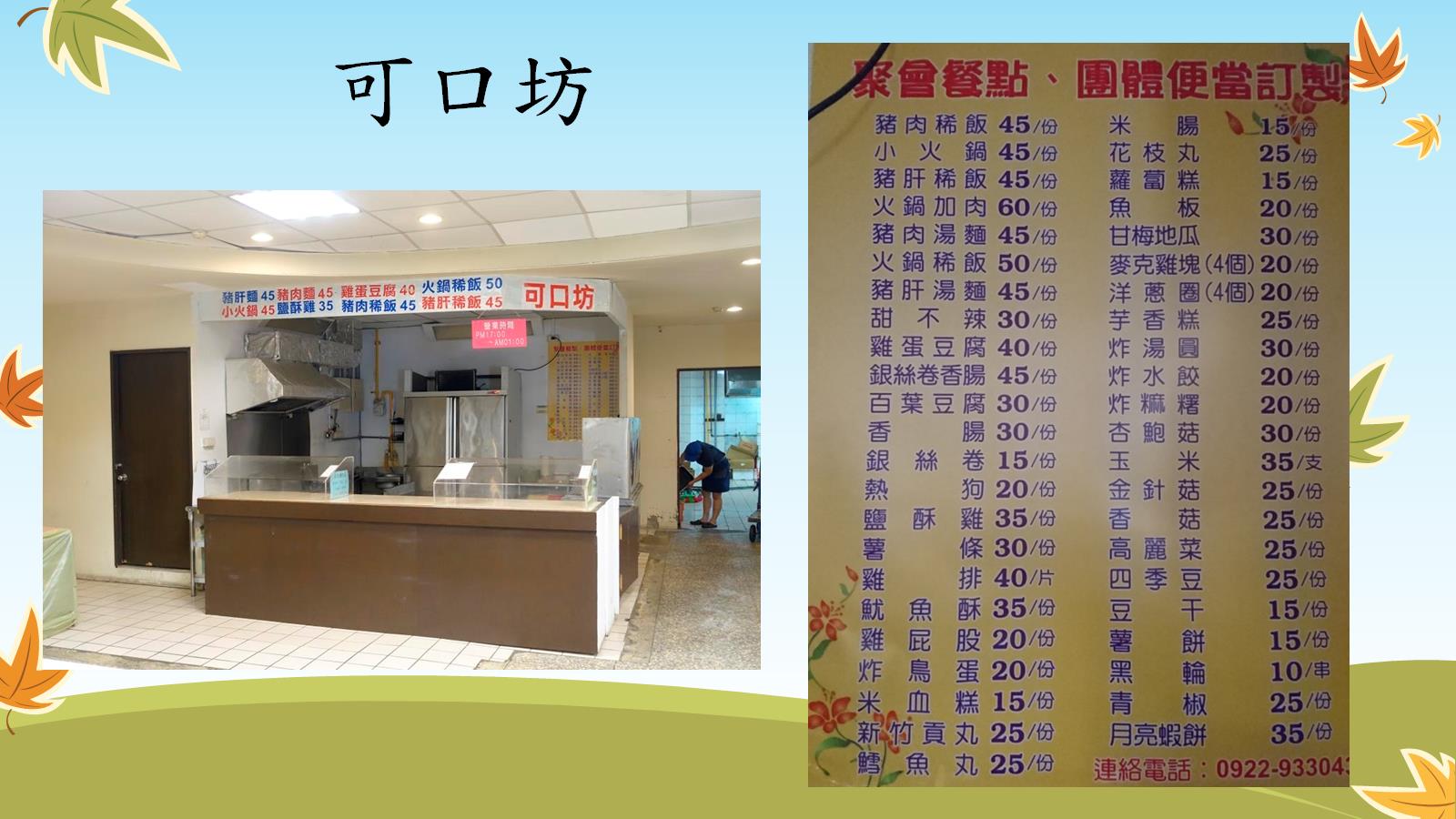 可口坊
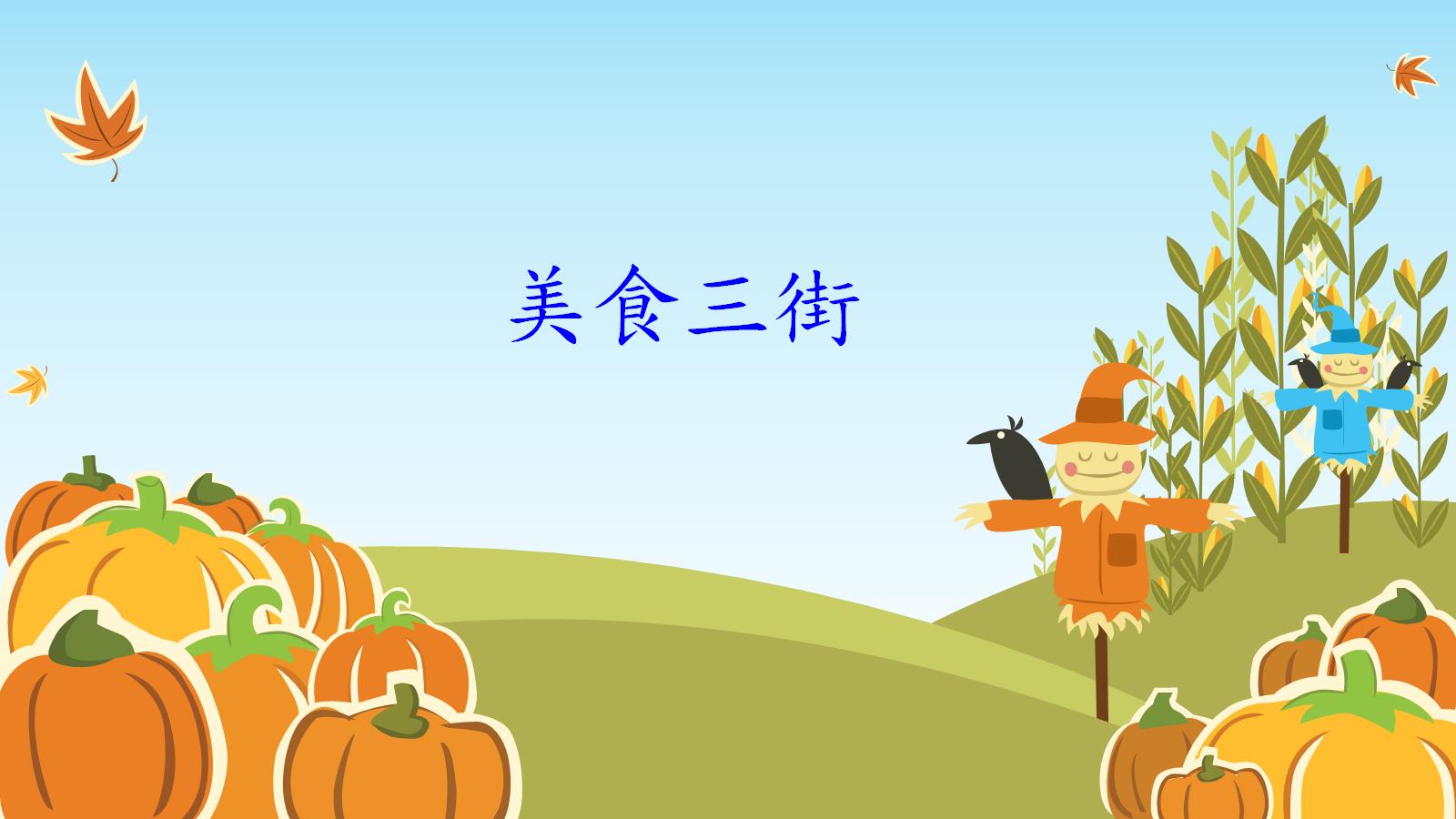 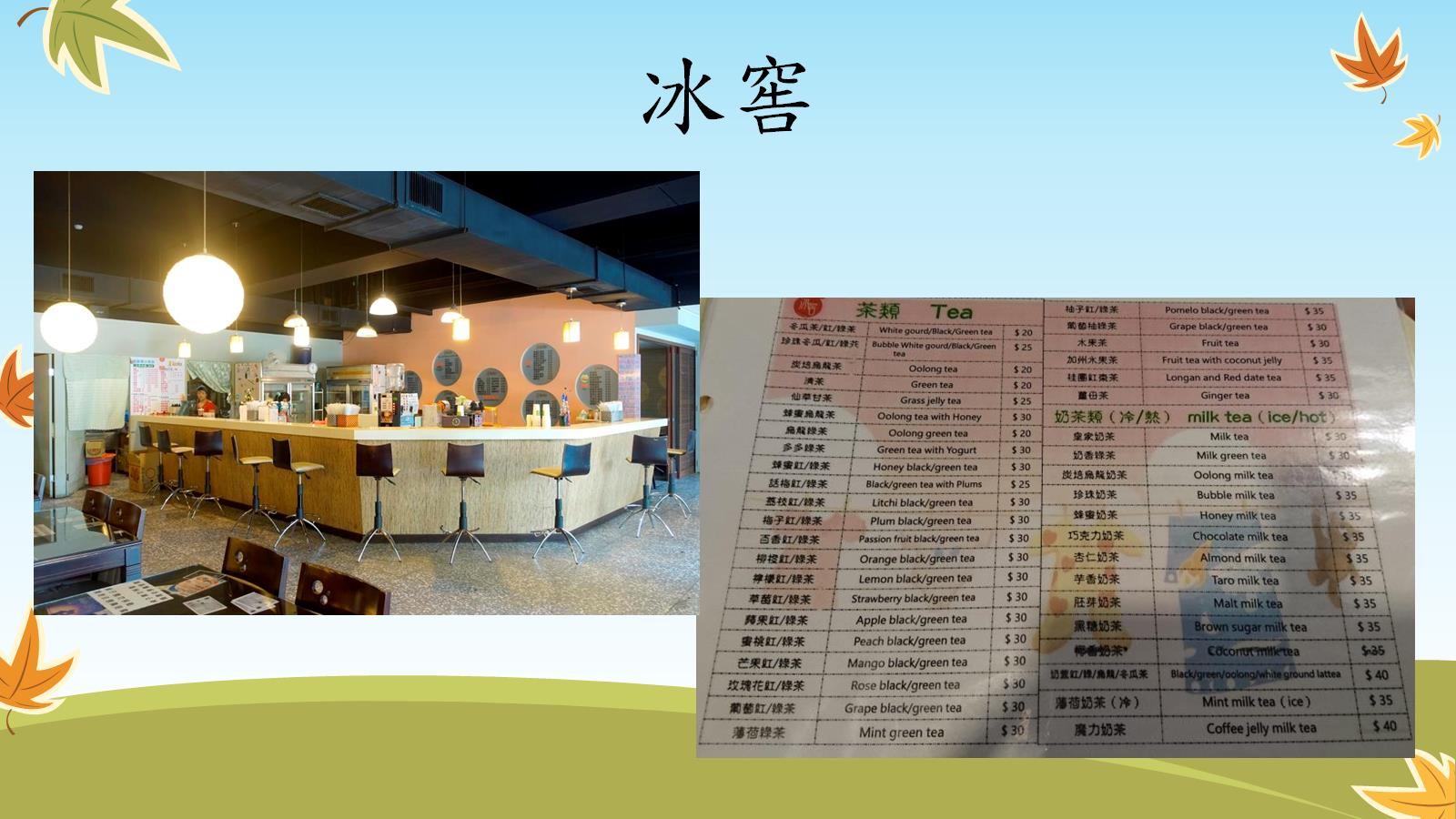 冰窖
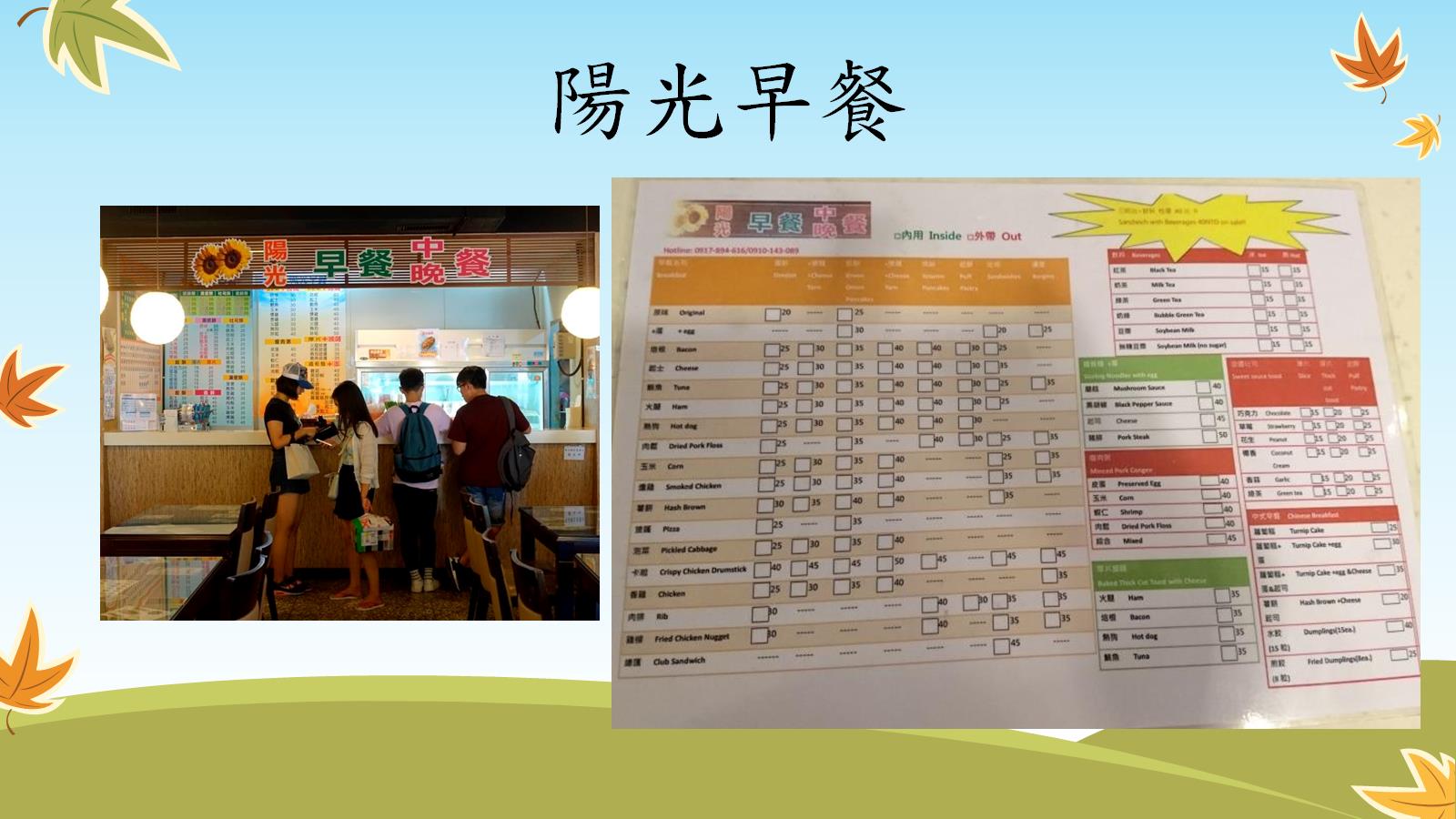 陽光早餐
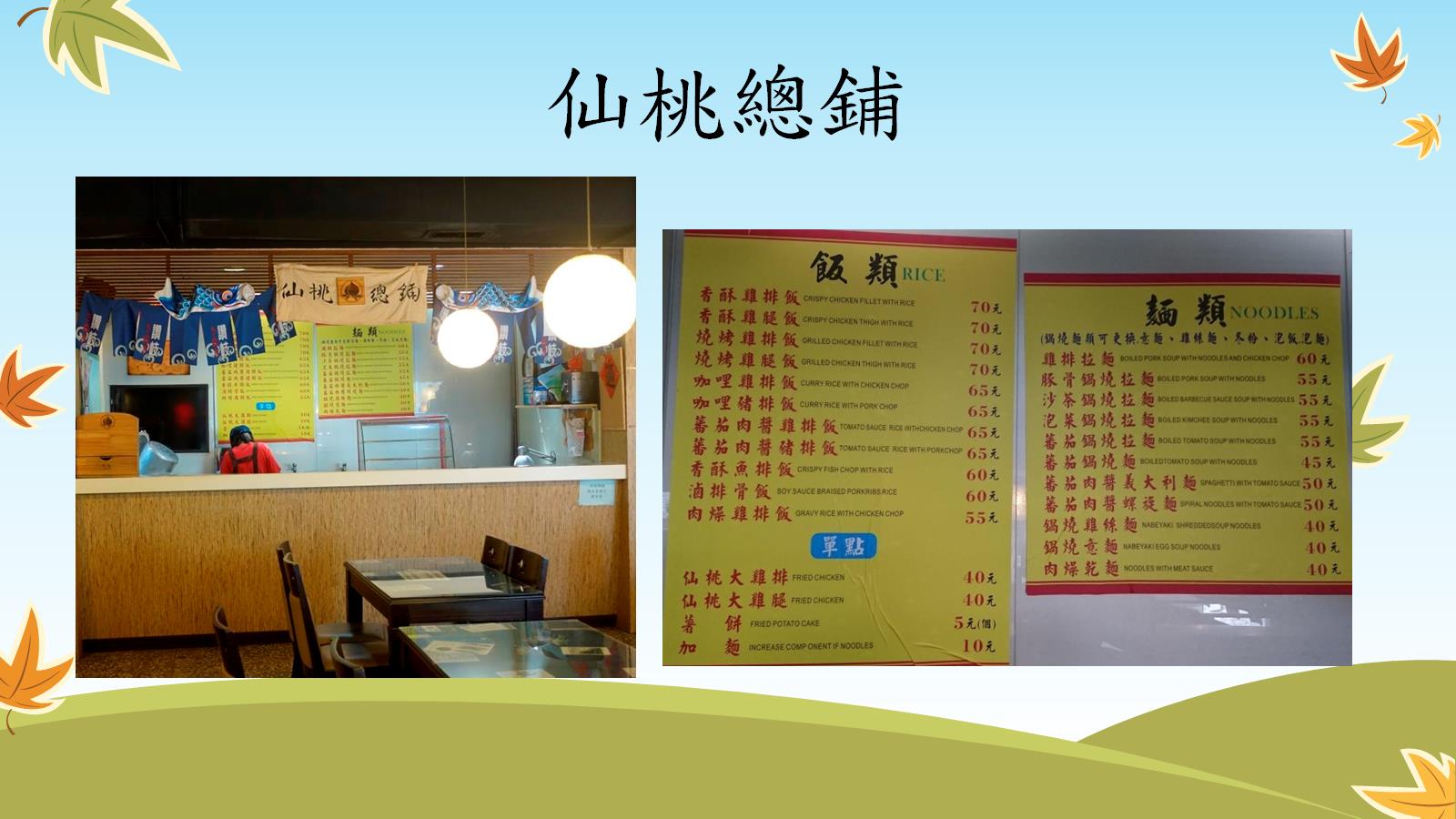 仙桃總鋪
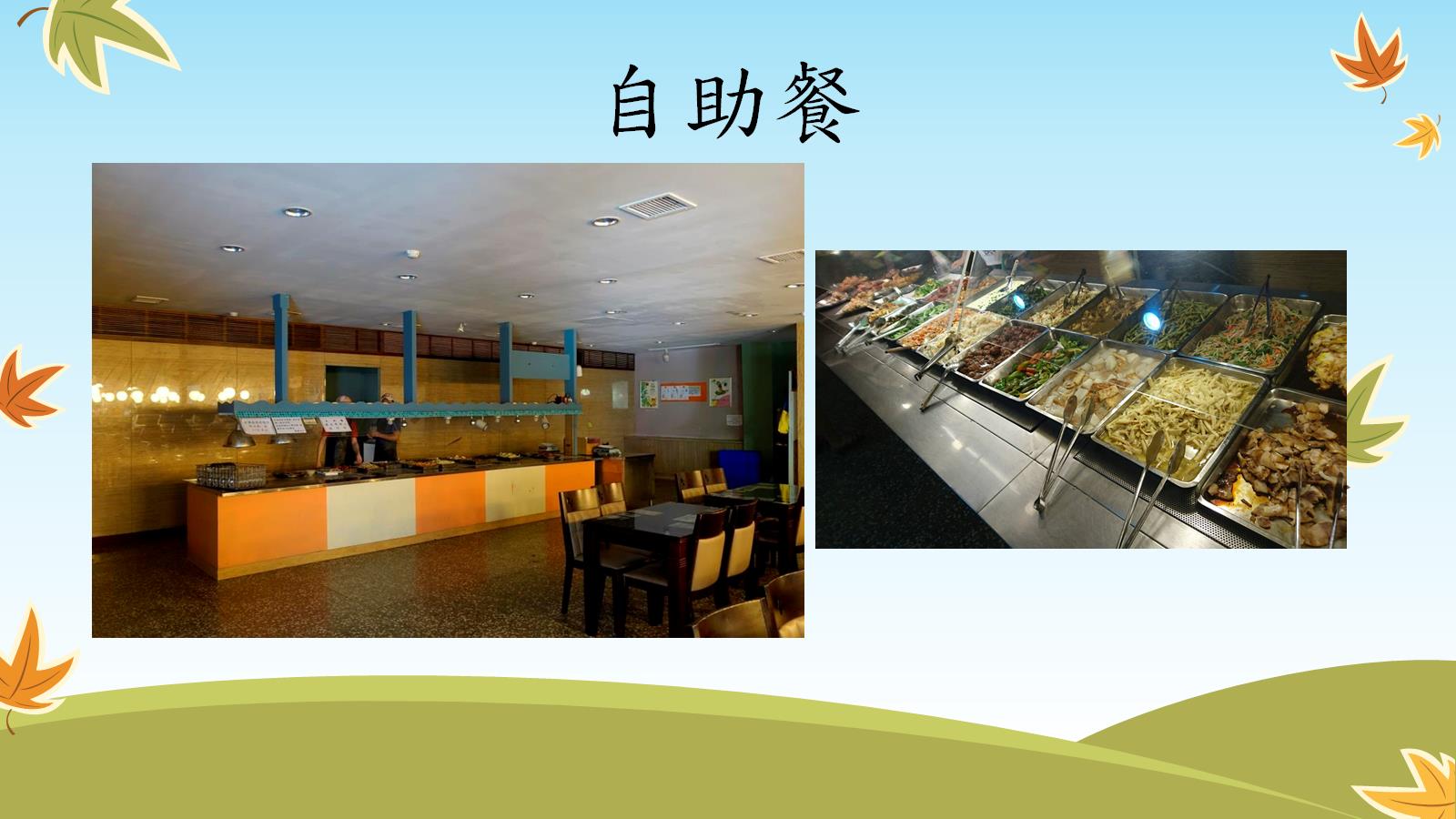 自助餐
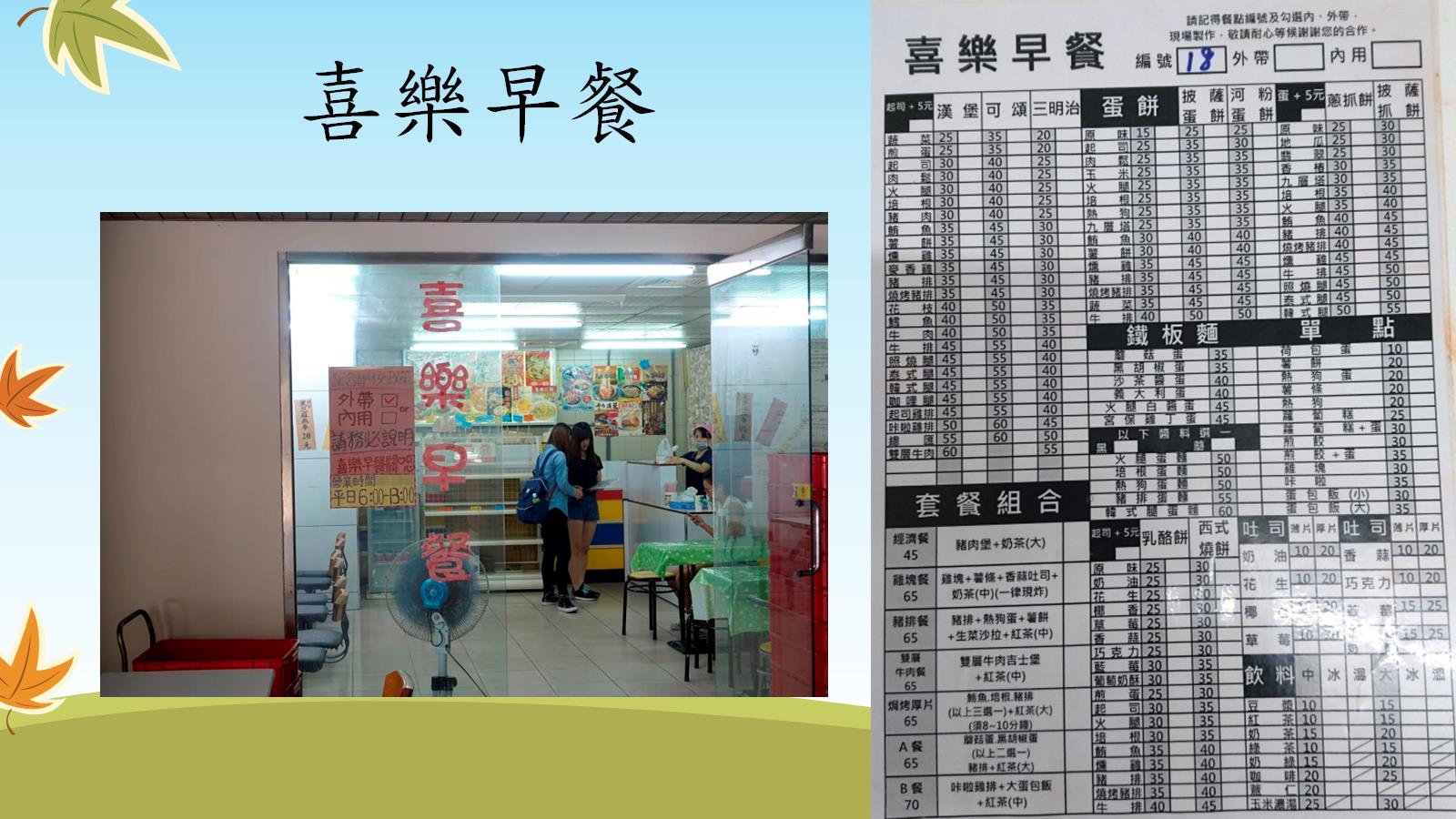 喜樂早餐
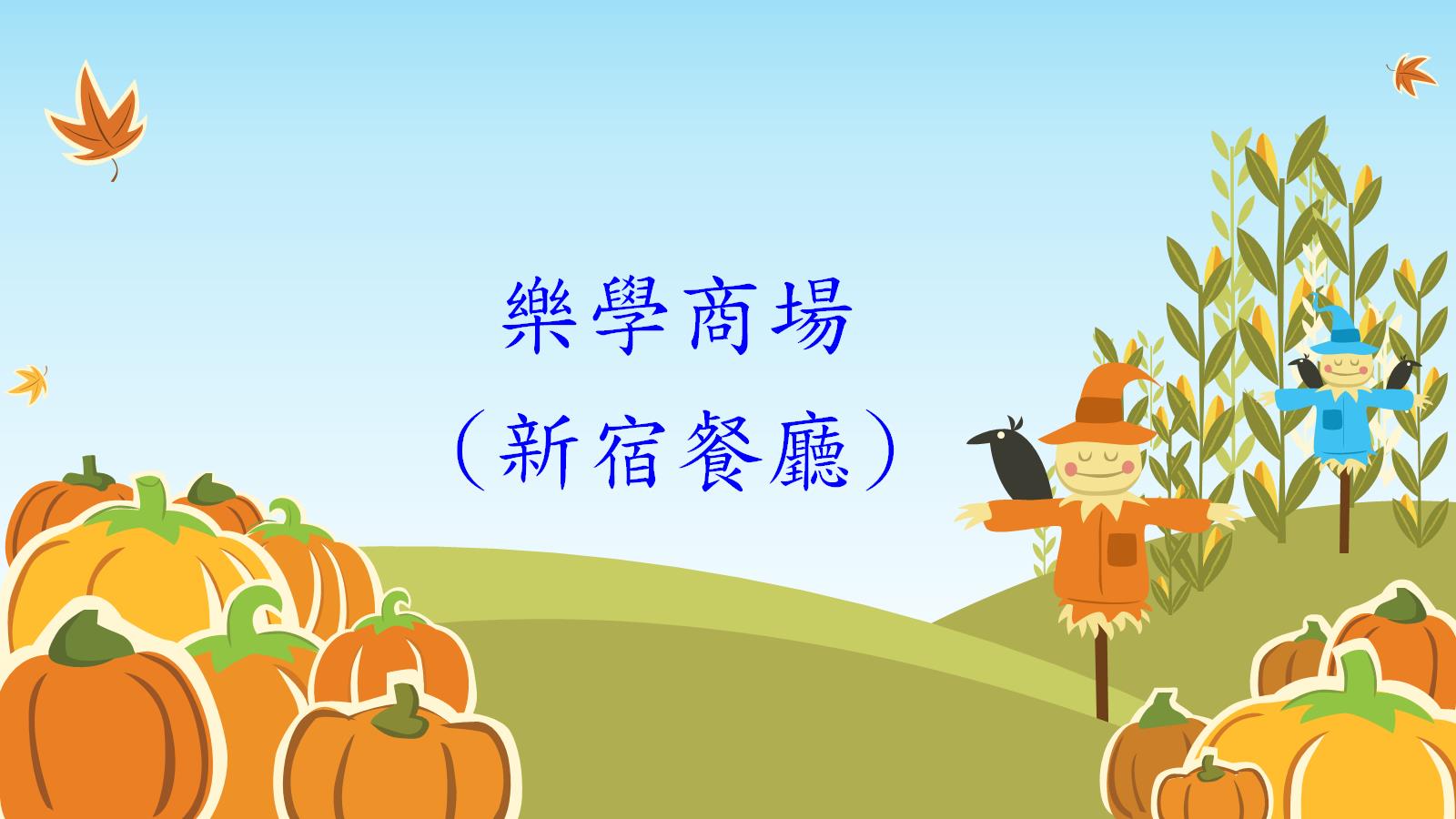 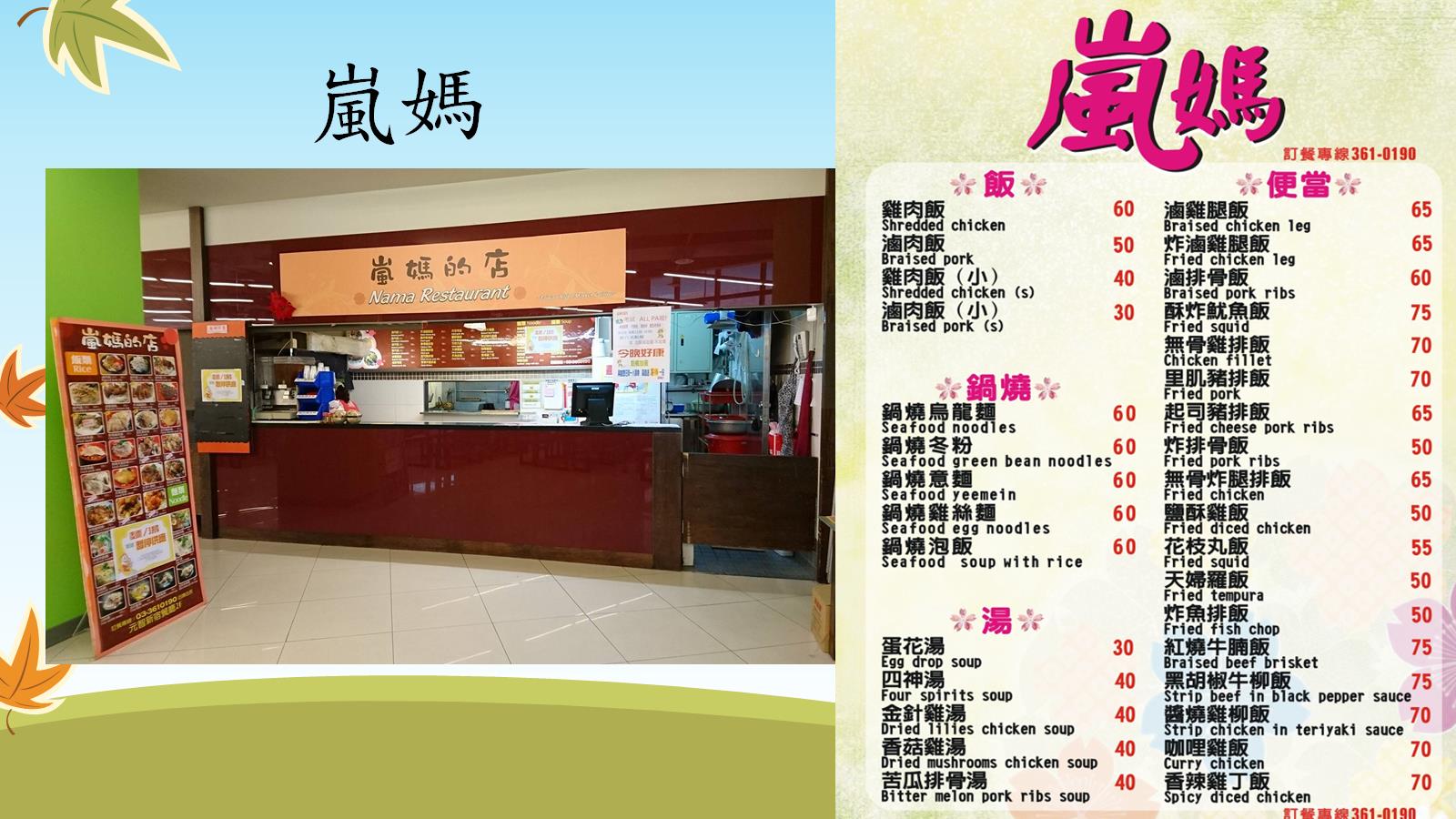 嵐媽
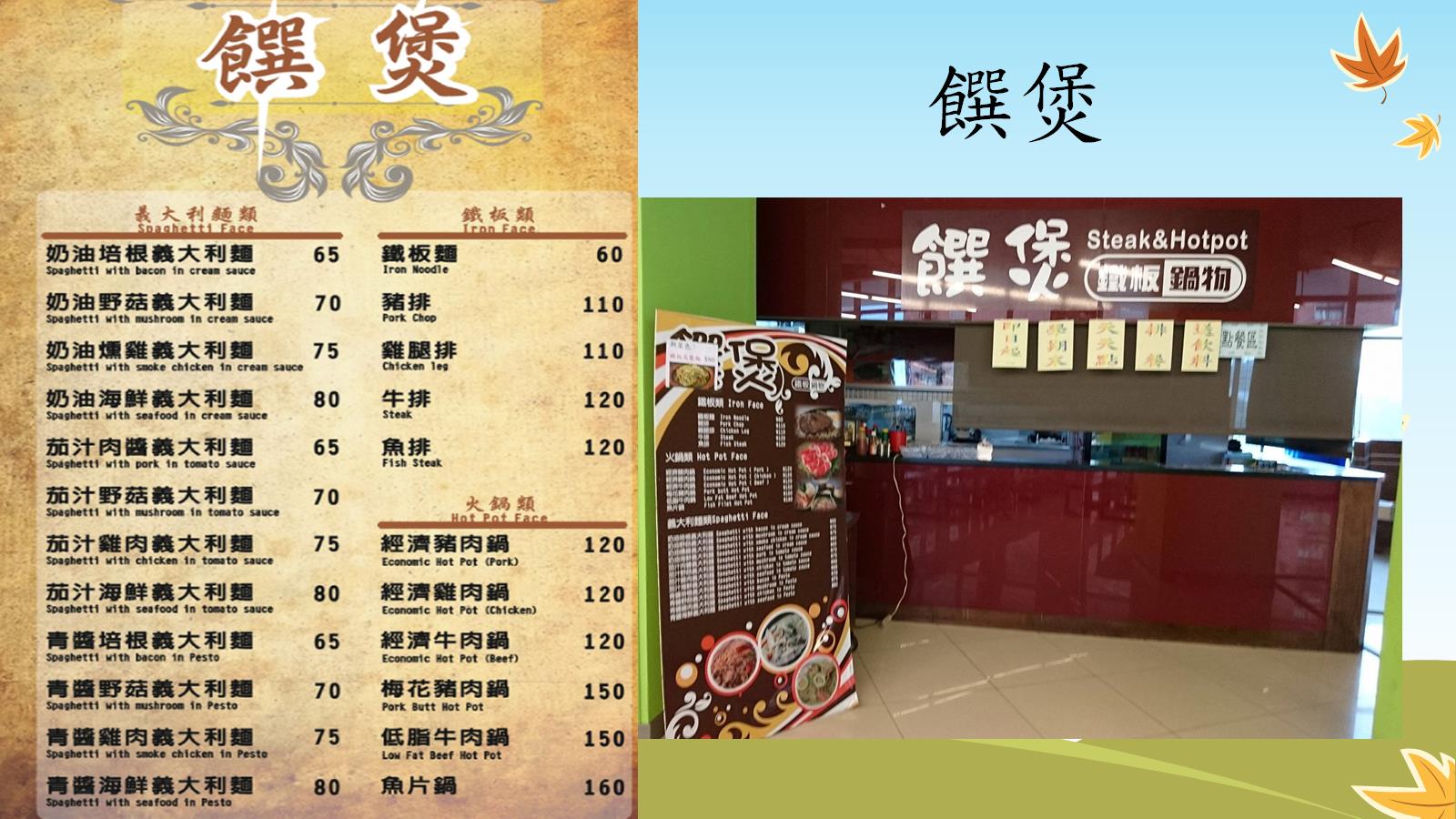 饌煲
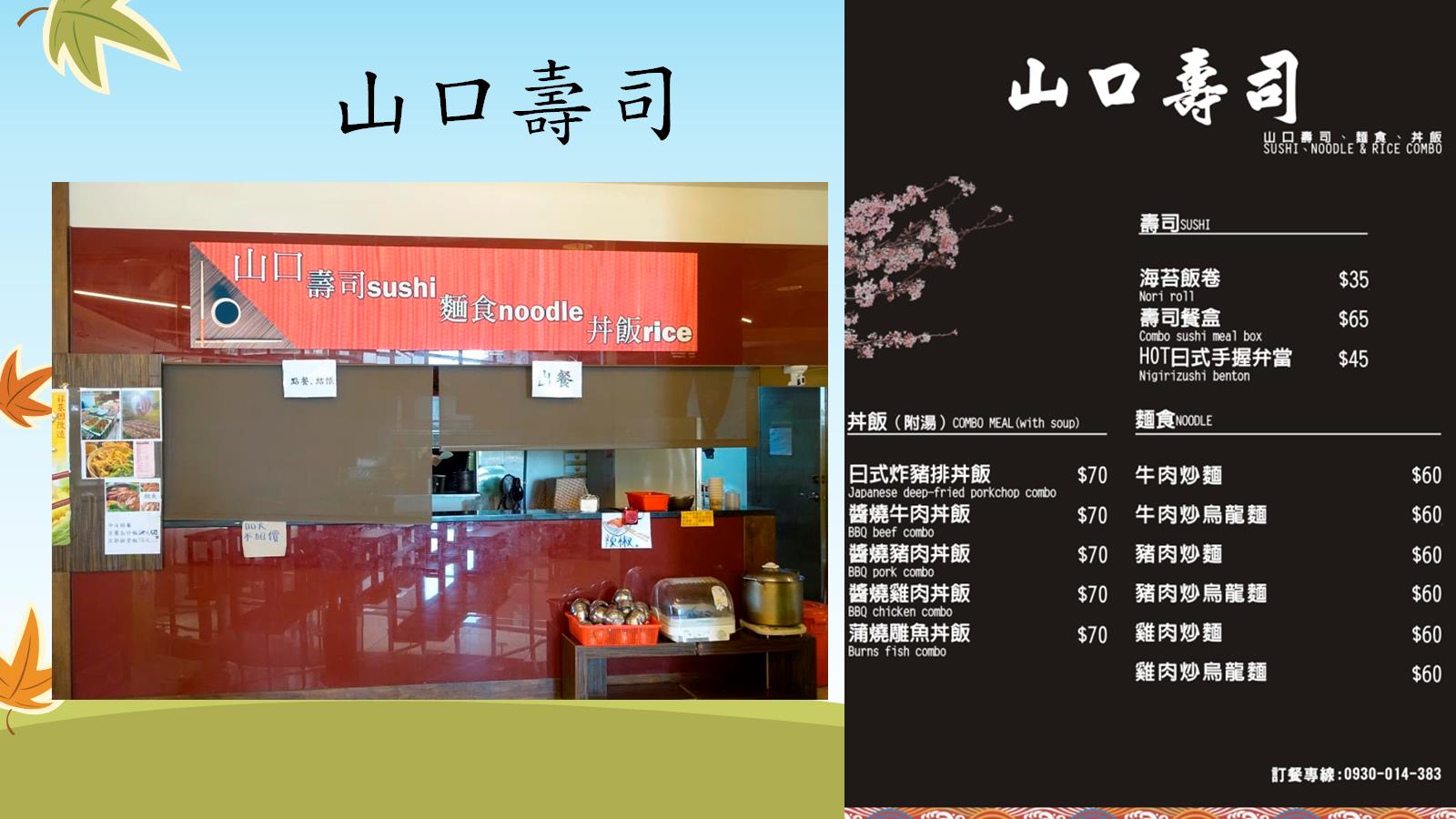 山口壽司
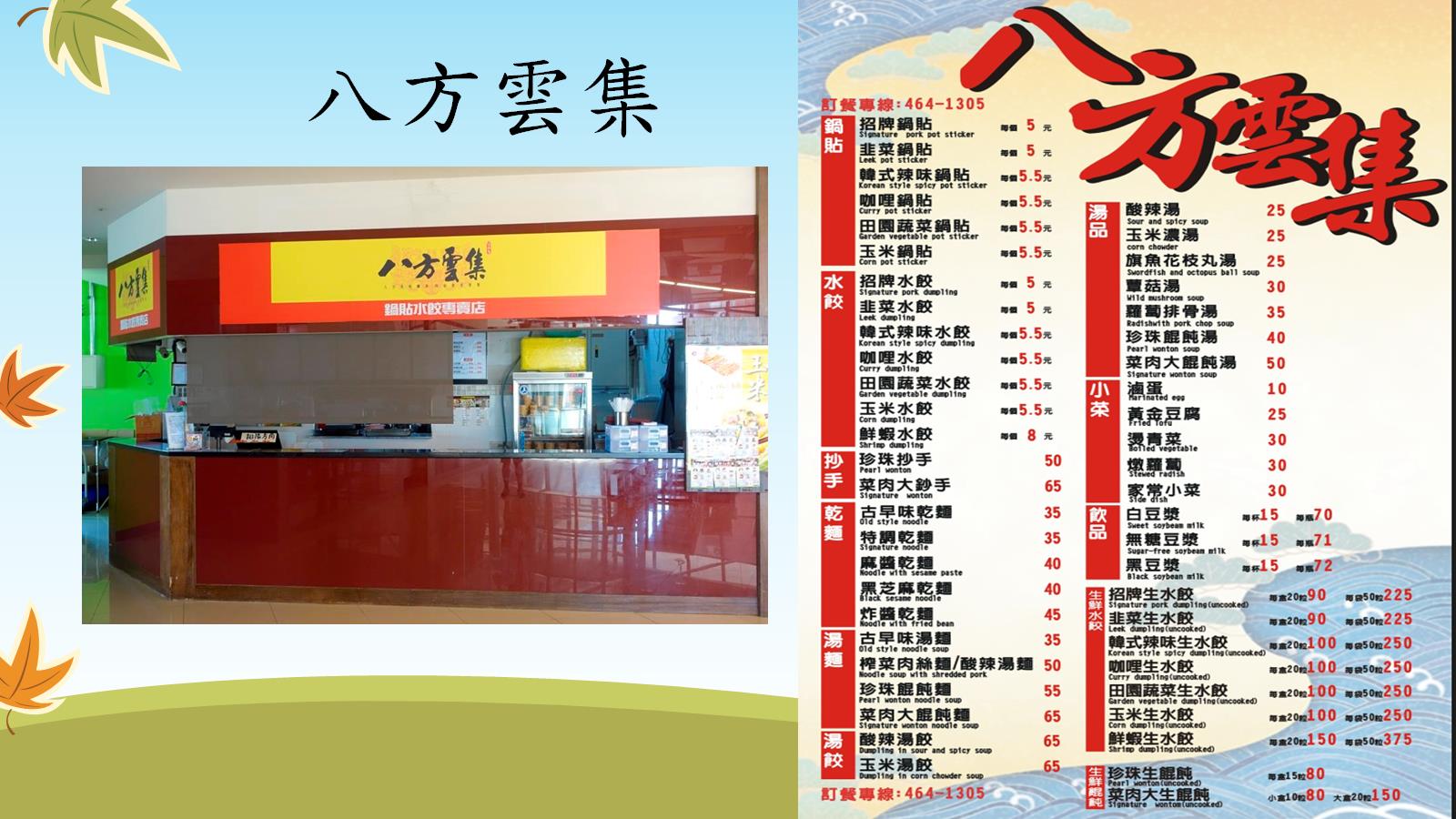 八方雲集
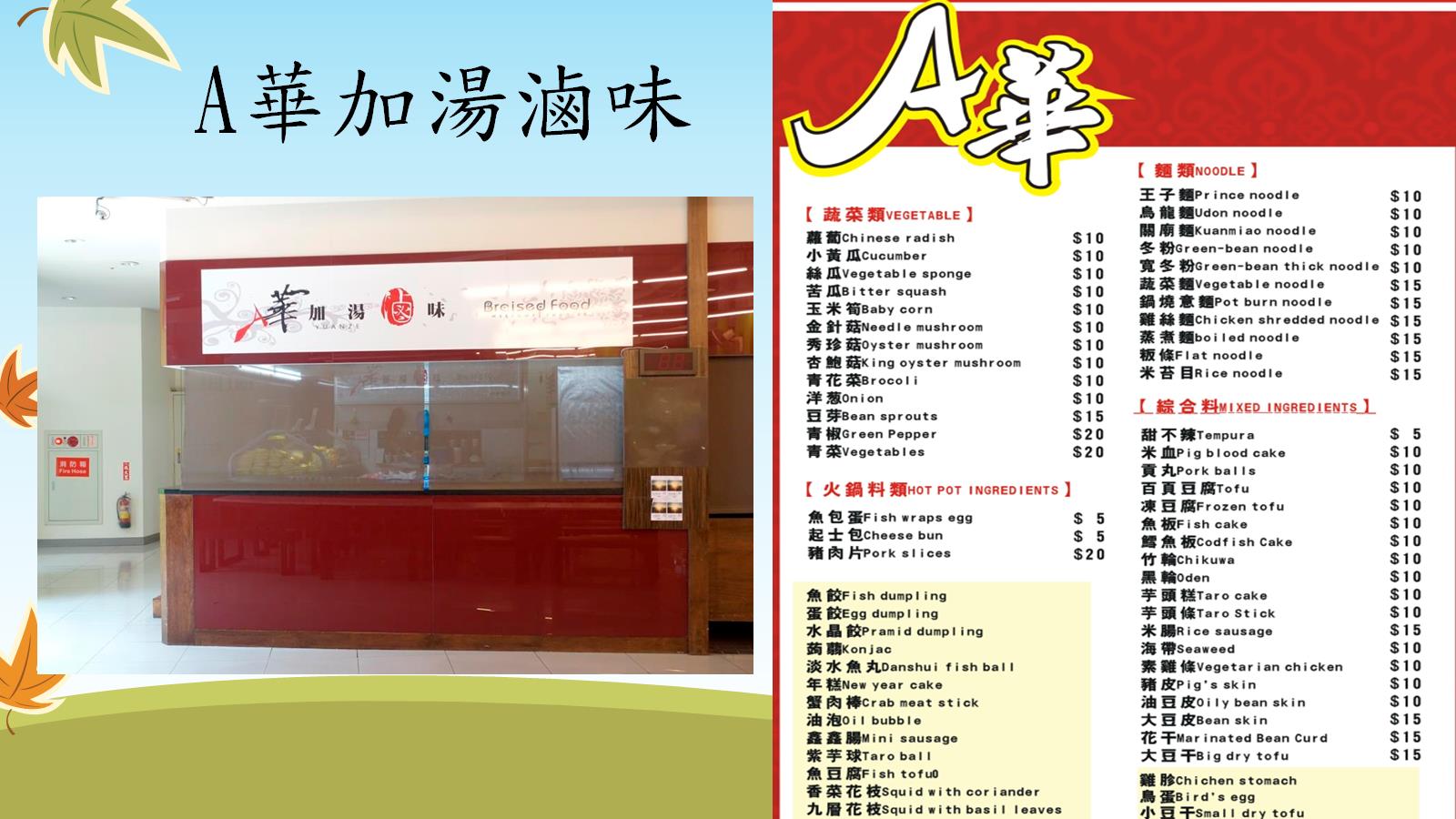 A華加湯滷味
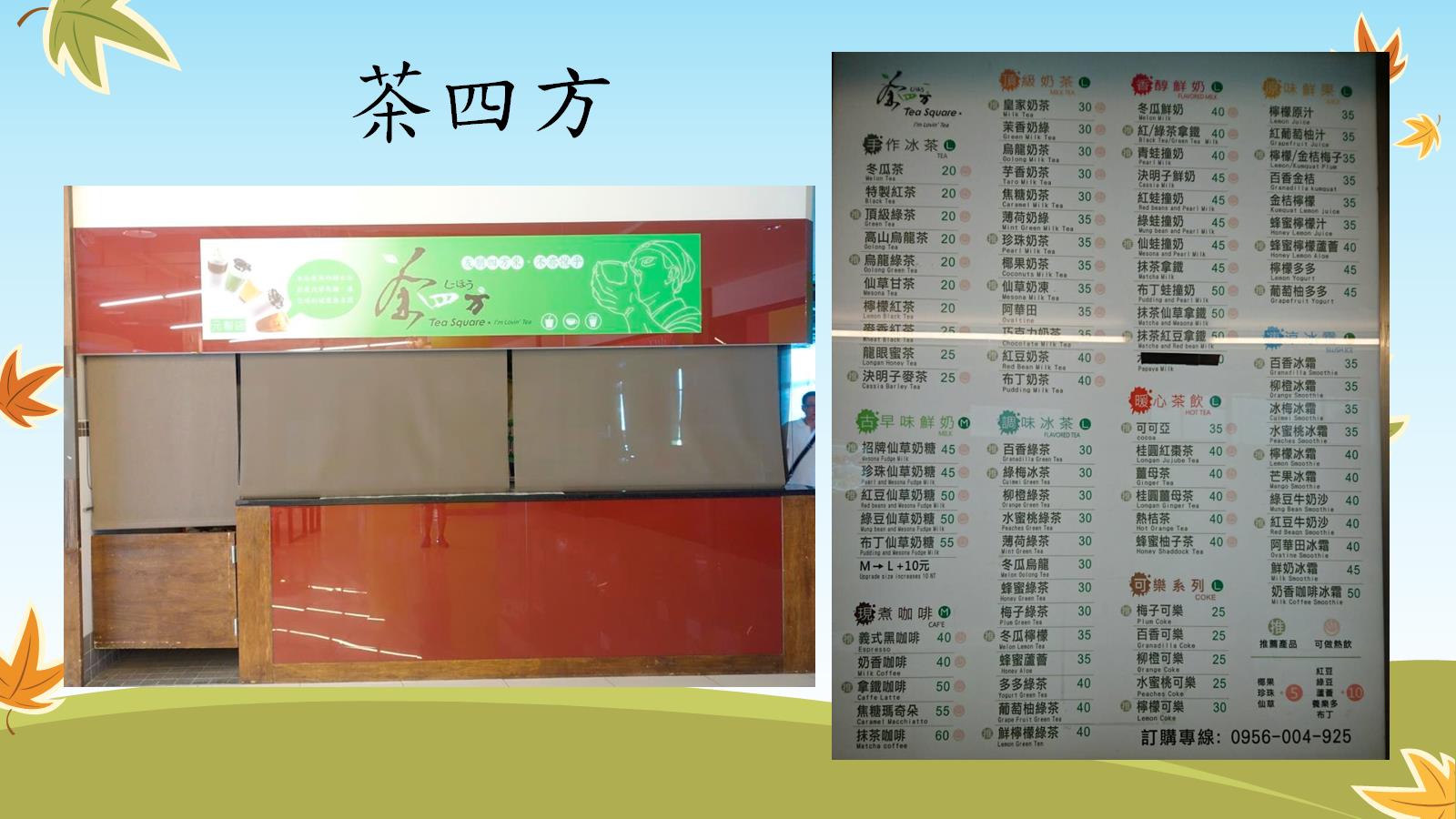 茶四方
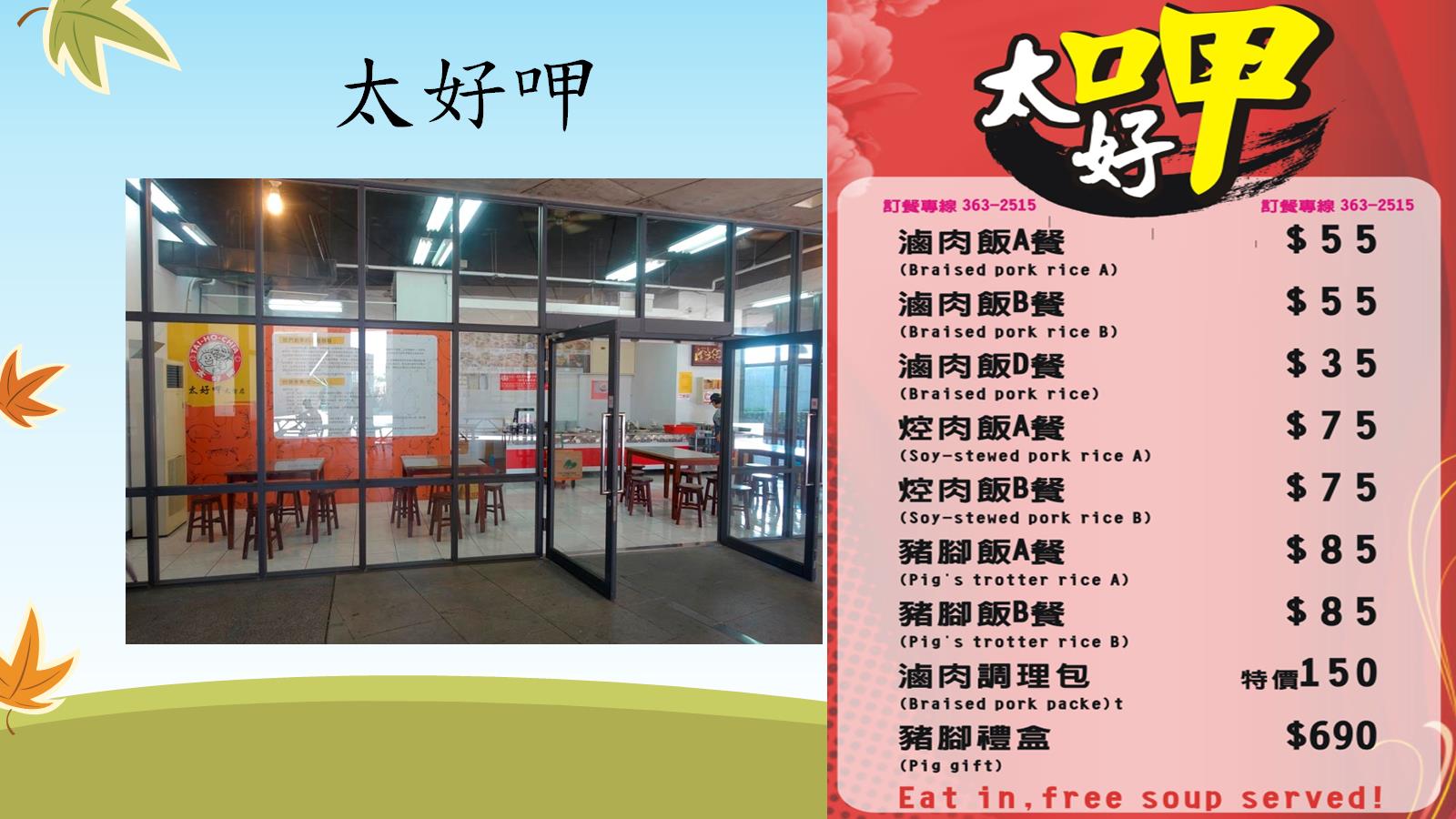 太好呷
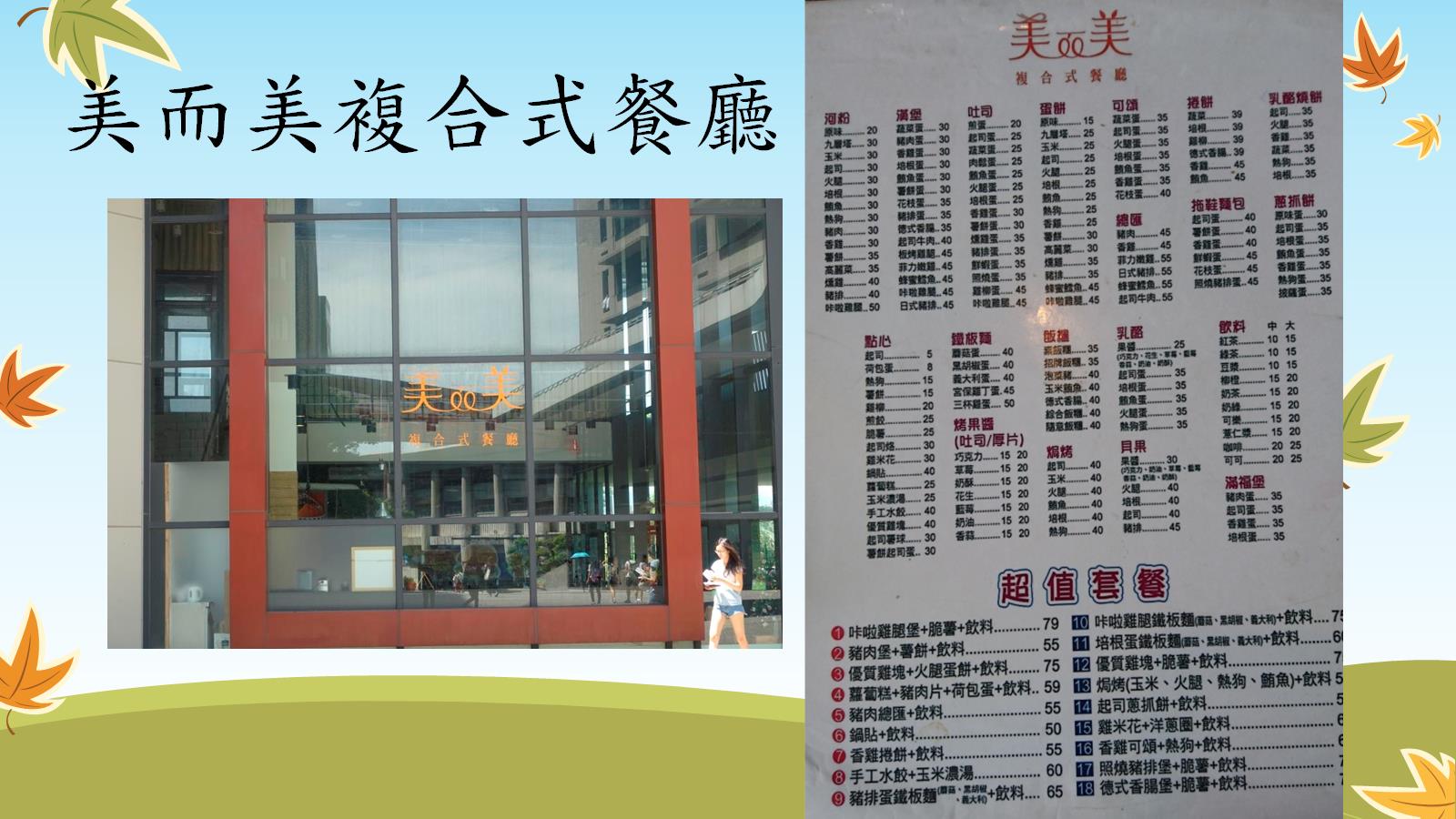 美而美複合式餐廳
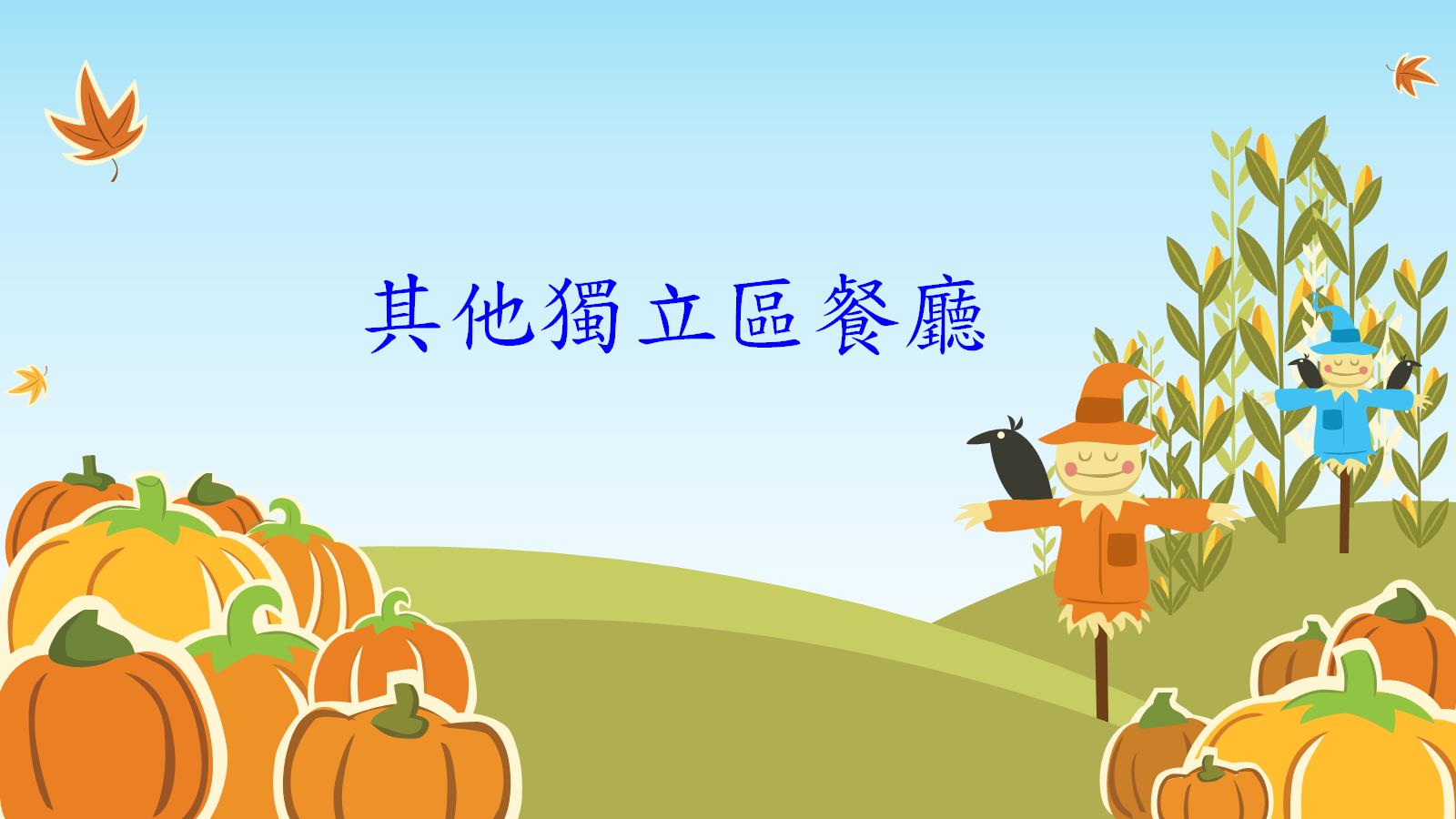 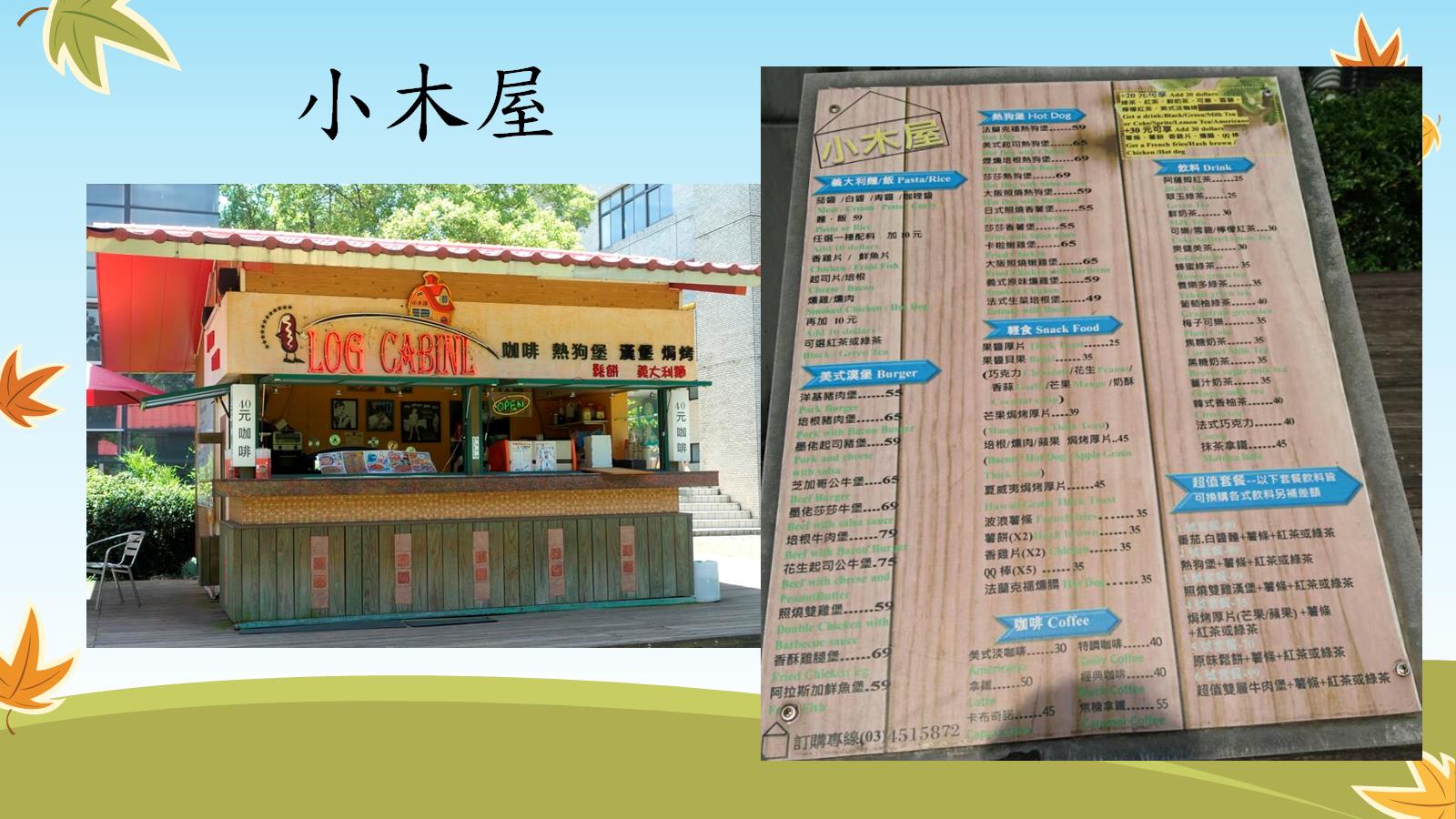 小木屋
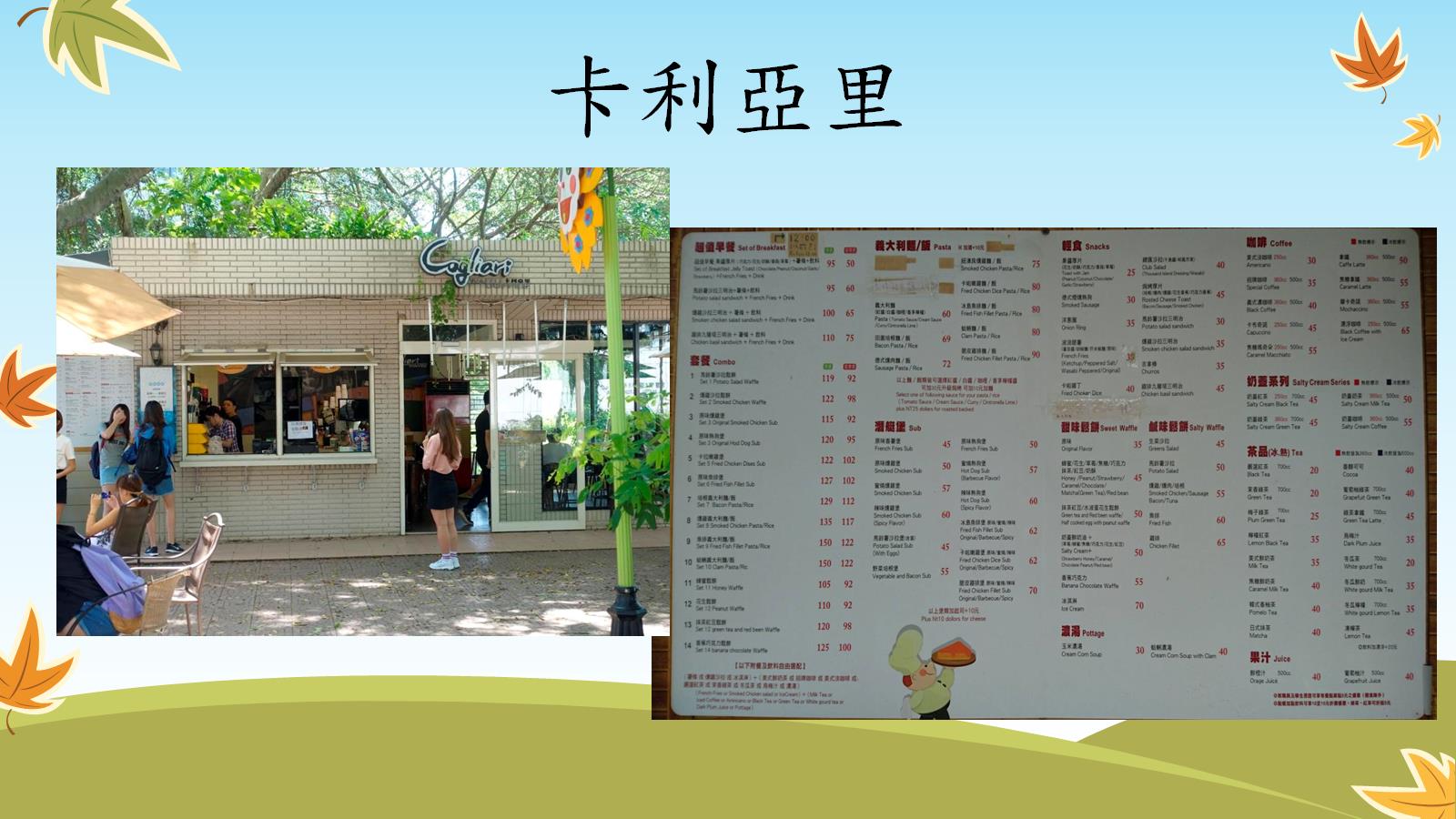 卡利亞里
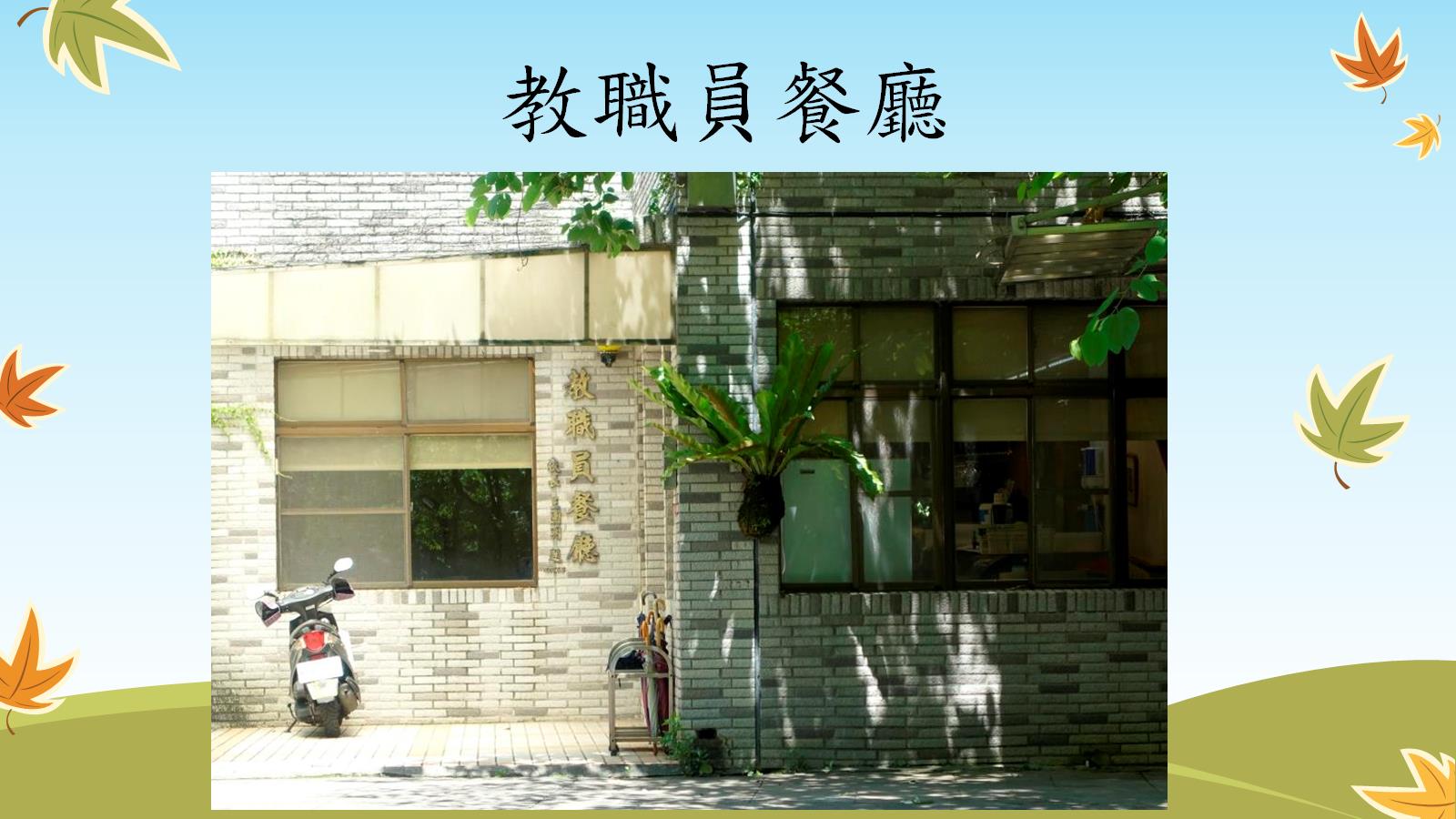 教職員餐廳
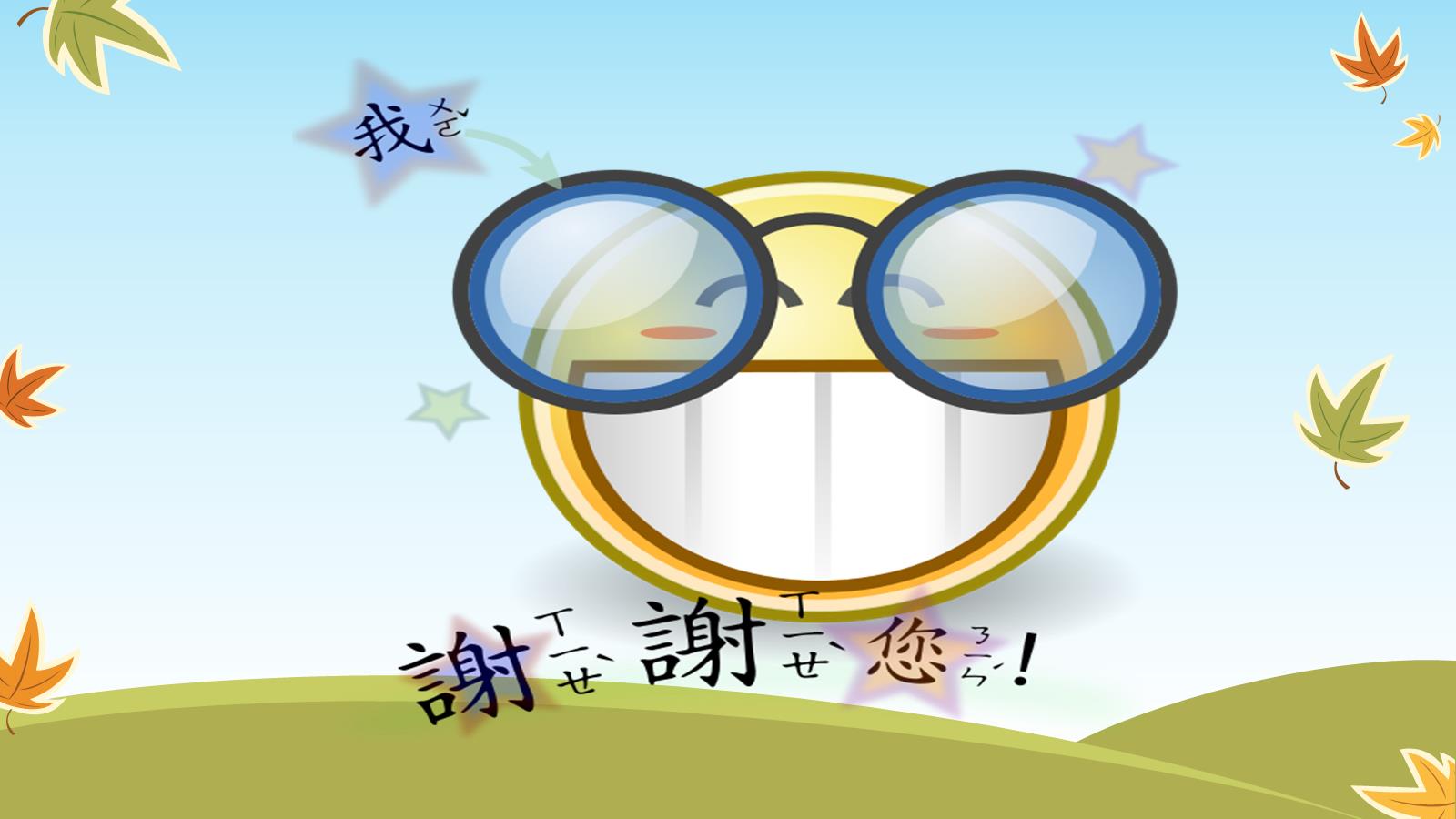